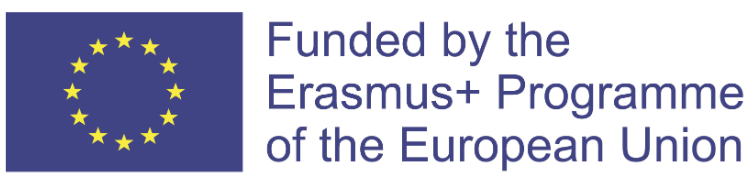 Meja ločuje , kultura združujeLTT Šibenik, Hrvaška29.11.-3.12.2021.
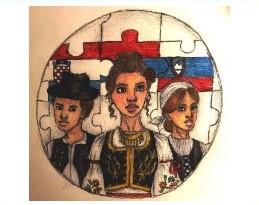 1. dan
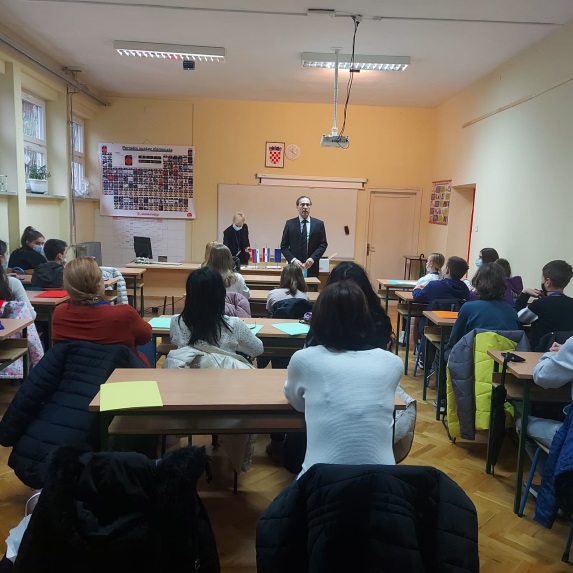 Seznanitev s programom in pozdrav ravnatelja
Igre za prebijanje ledu
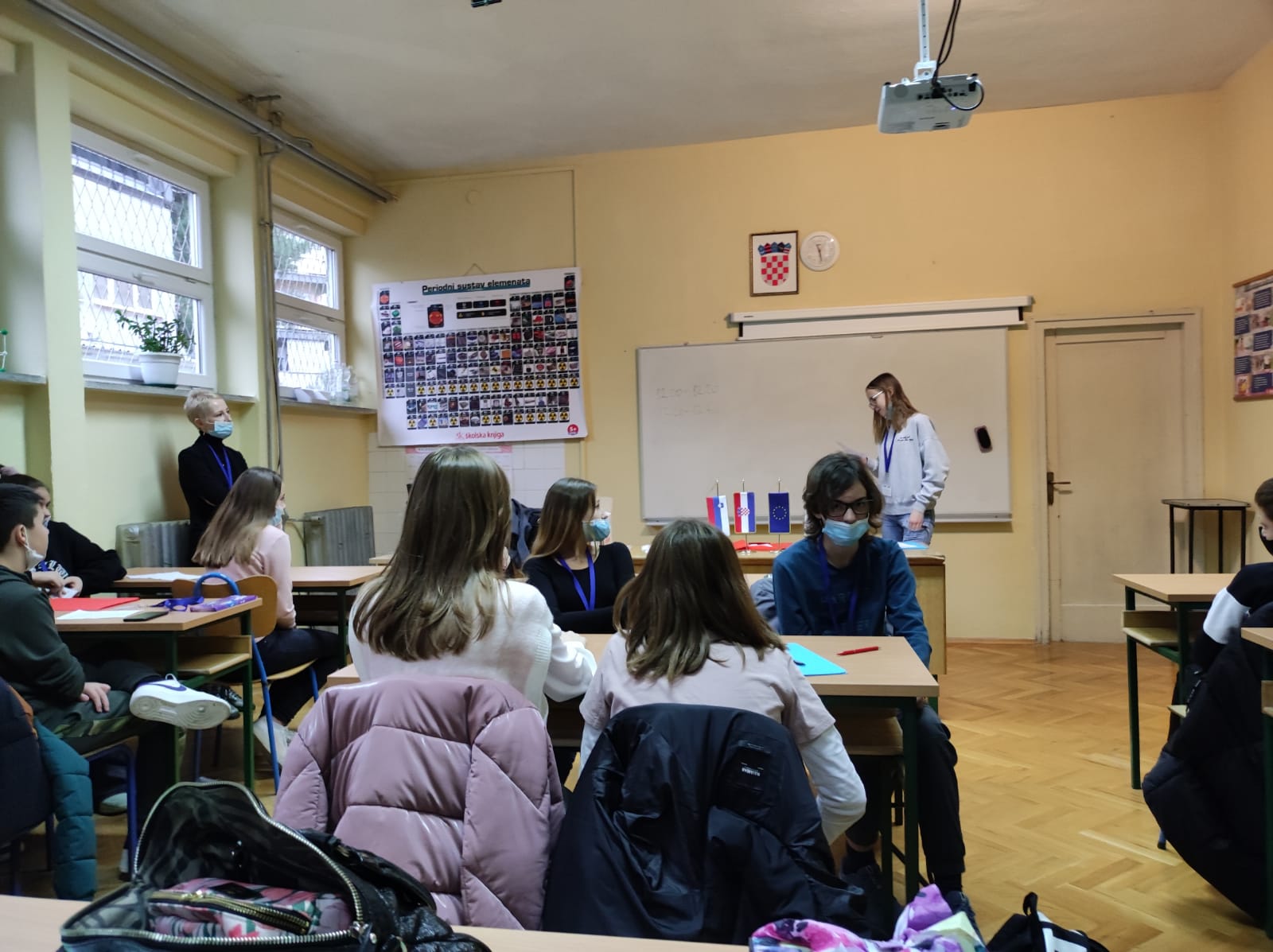 2. dan
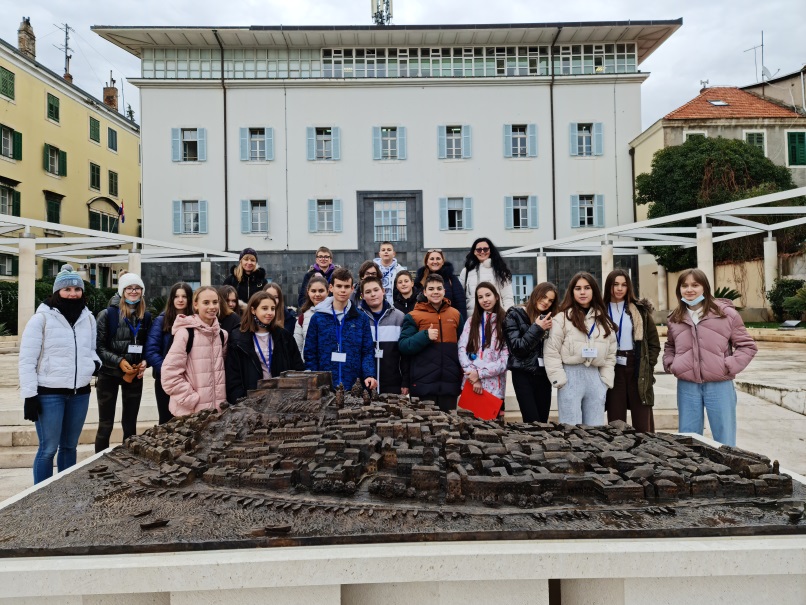 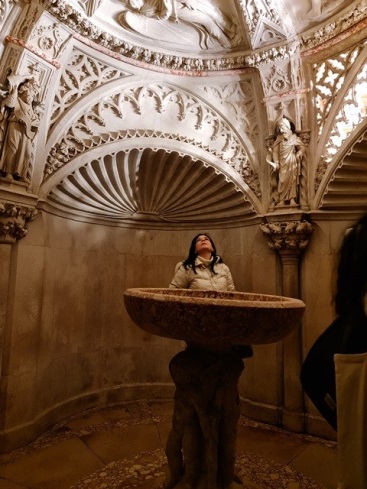 -  Delavnica: Jaz skozi čutila

-  Izkustveno učenje: voden ogled  mesta Šibenik
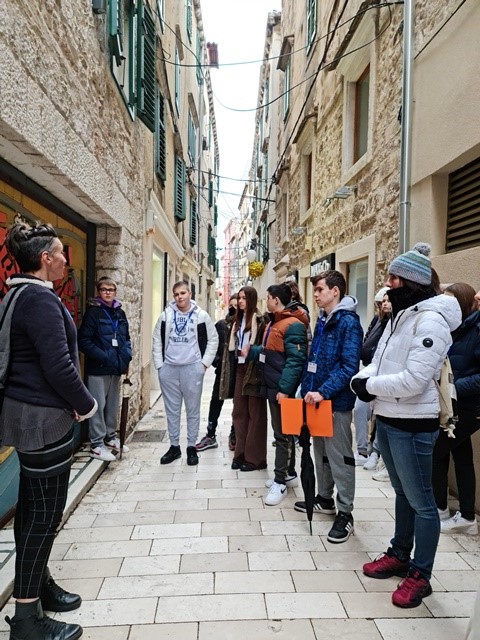 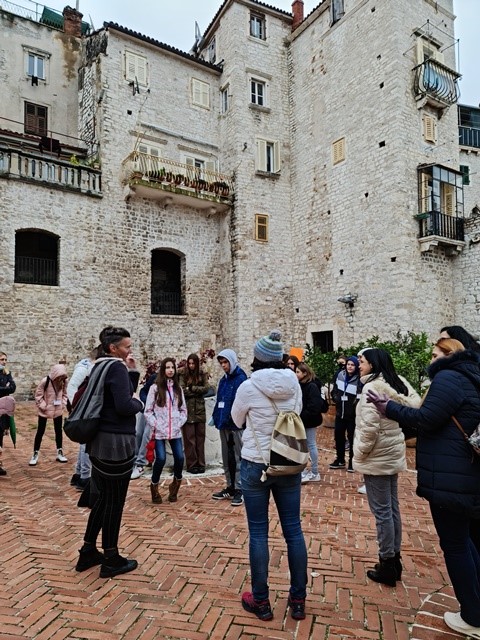 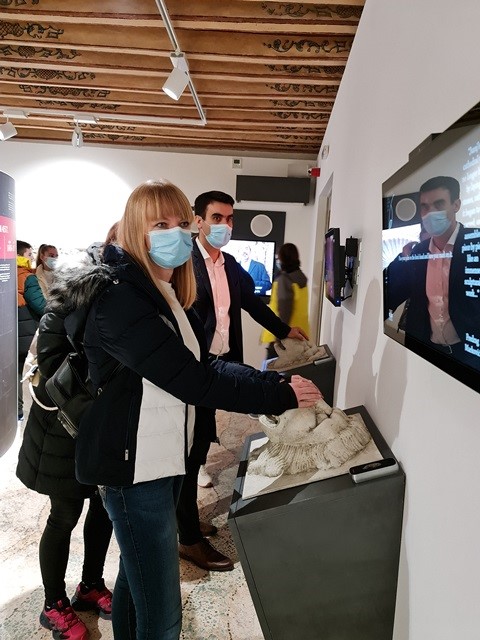 3. dan
Izkustveno učenje: Civitas Sacra 
Izkustveno učenje: Trdnjava Barone 
Delavnica: nematerialna dediščina ustvarjanje
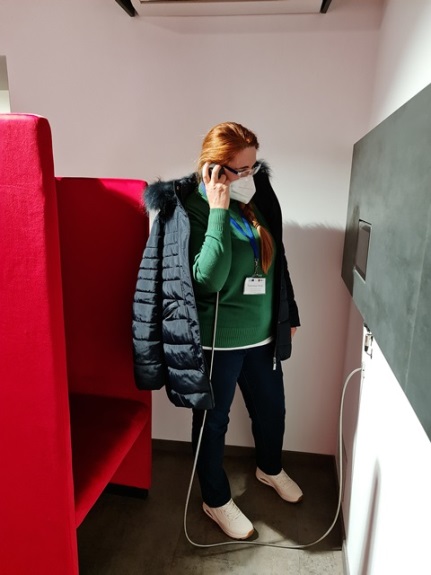 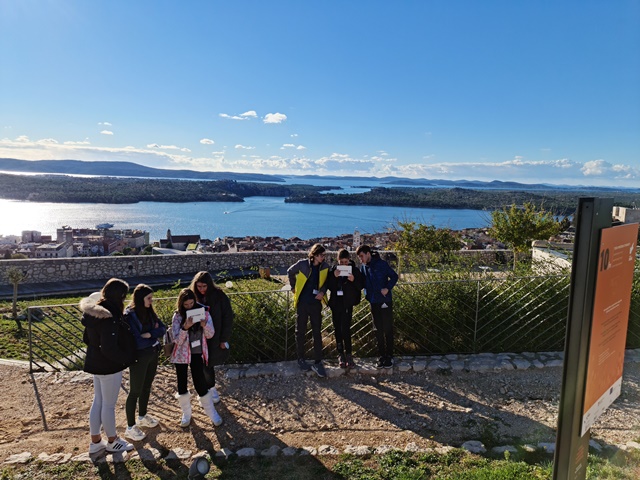 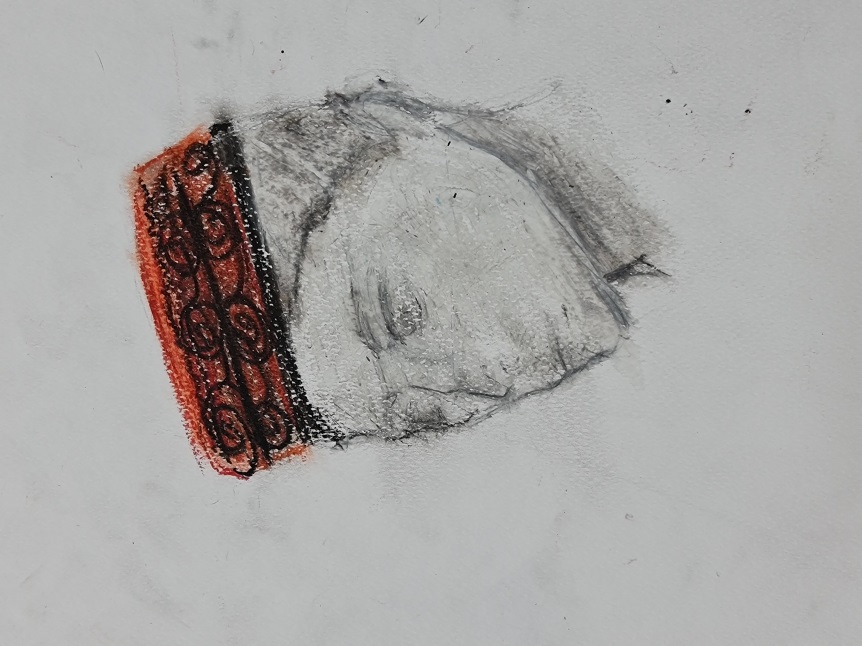 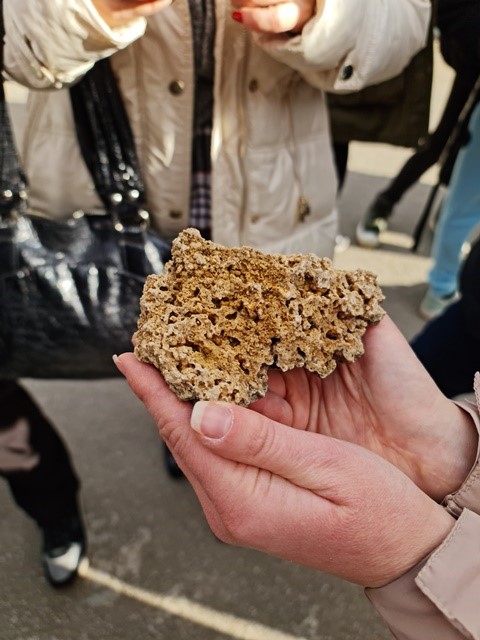 3. dan
Izkustveno učenje: nacionalni park Krka voden ogled
Delavnica: Mladinski center, nematerialna dediščin UNESCO, raziskava in predstavitev
Prezentacija 1- Mediteranska prehrana
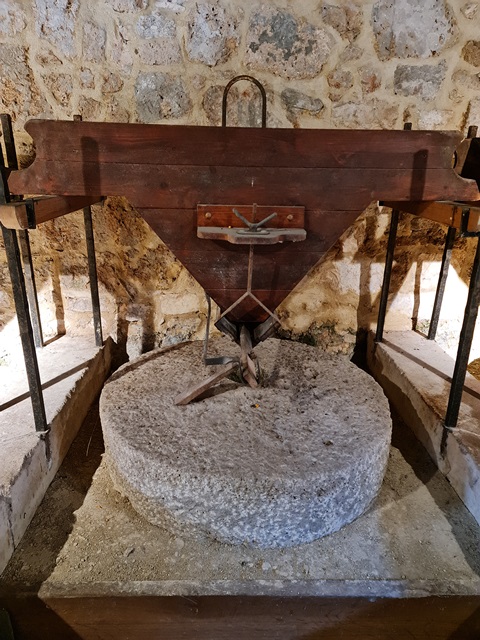 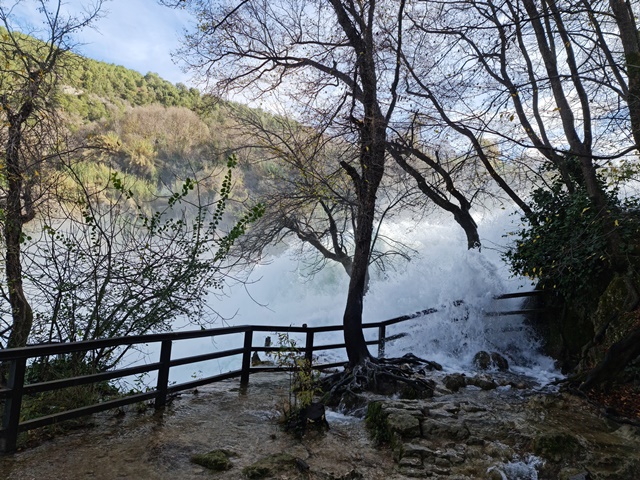 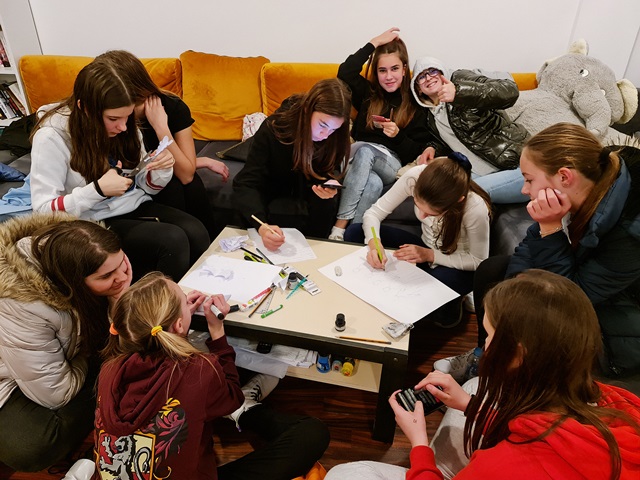 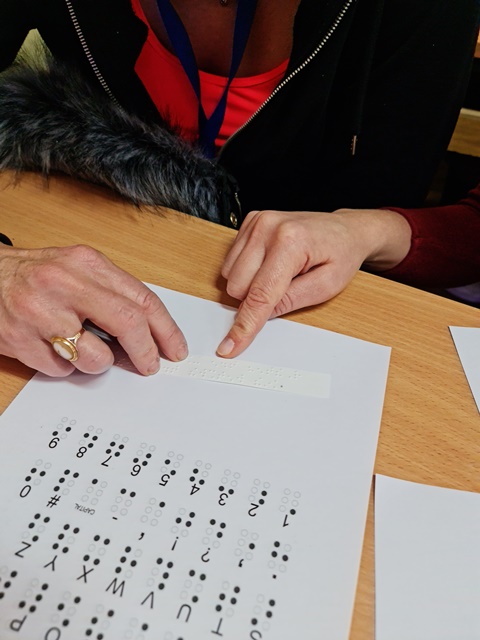 4. dan
Igra odkrivanja cerkva
Delavnica: Auditory poetry
Delavnica: Brailova pisava
Delavnica:  umetnost Karle Gerard 

Stronger than...
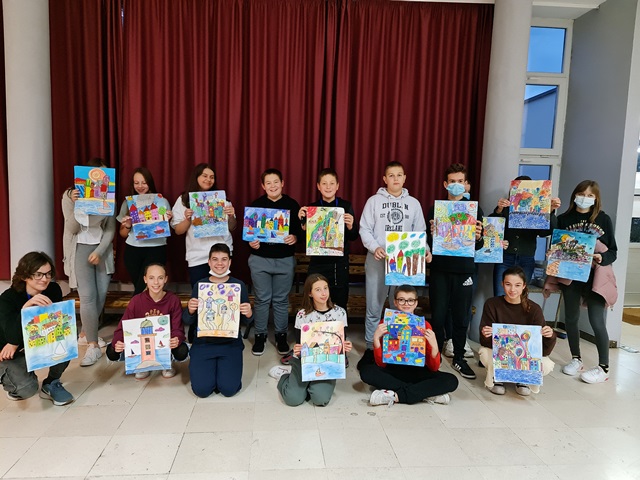 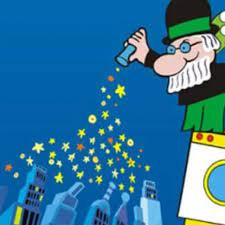 5. dan
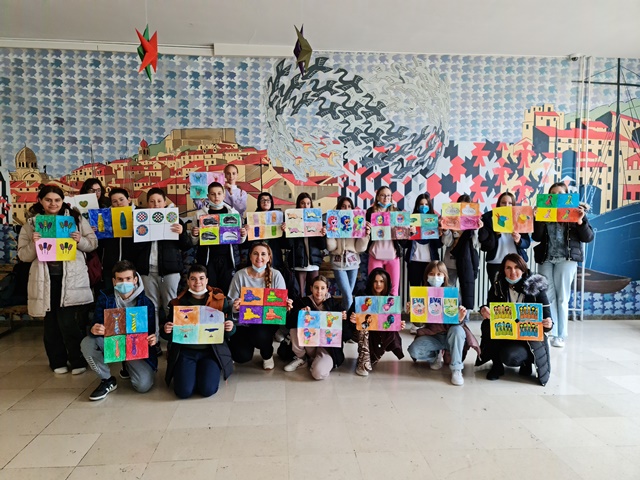 Pop kultura na Hrvaškem
Delavnica: Pop umetnost

Evalvacija (feedback)
Zaključek
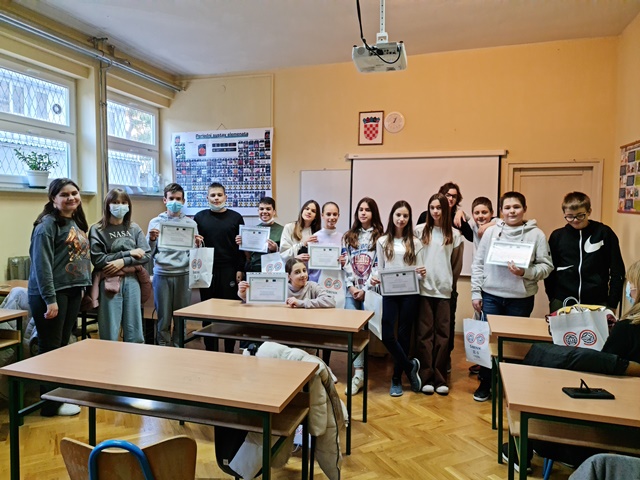 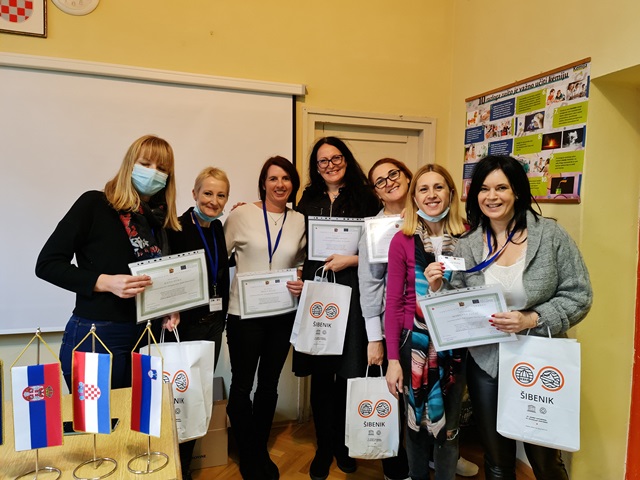 Nasvidenje!
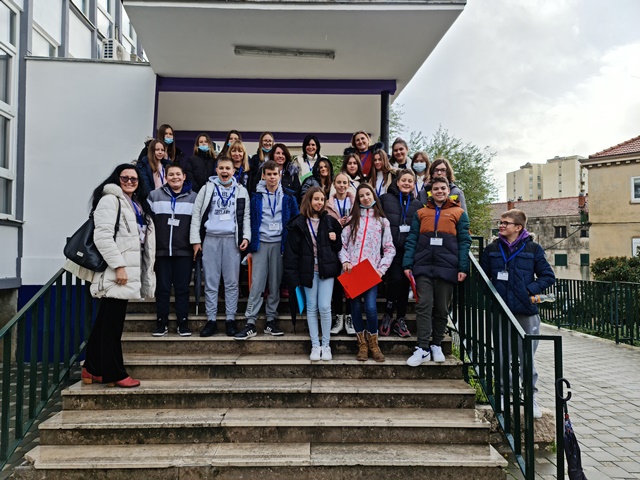 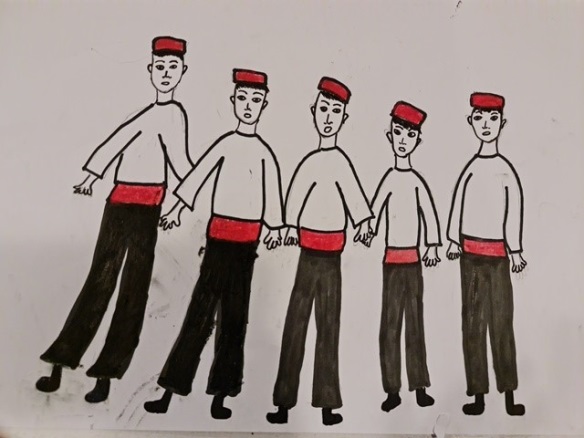 Spretnosti, ki so jih udeleženci pridobili (glede na samooceno)
Timsko delo (86,7%)
Socialne veščine 66,7%)
Pomoč drugim (53,3%)
Znanje angleščine(46,7%)
Spretnosti komuniciranja (46,7%)
Raziskovanje (40%)
Odgovornost(40%)
Finančna odgovornost(40%)
Ustvarjalnost (33,3%)
Načrtovanje (33,3%)
Motivacija za učenje (33,3%)
Govoriti v javnosti (33,3%)
Učenje učenja (20%)
Samozavedanje (20%)
Svetovanje drugim (20%)
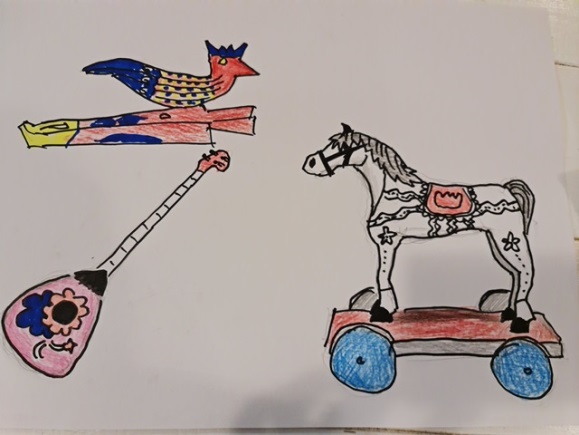 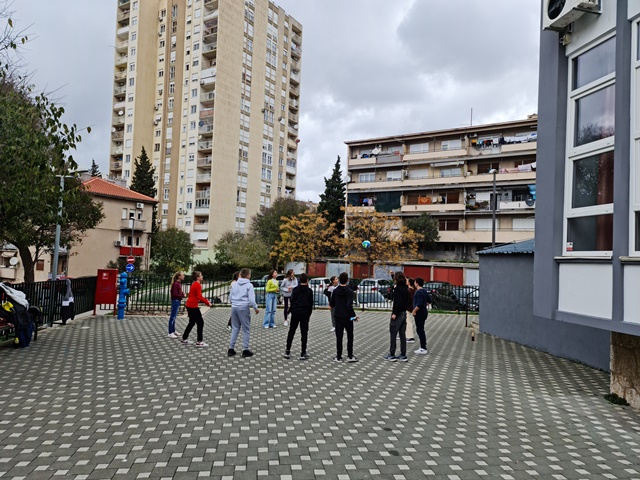 Najboljše ocenjene aktivnosti
Nacionalni Park Krka
Igra odkrivanja cerkva
Delavnica: Brailova pisava (The Legend of Dragon Eye Lake)
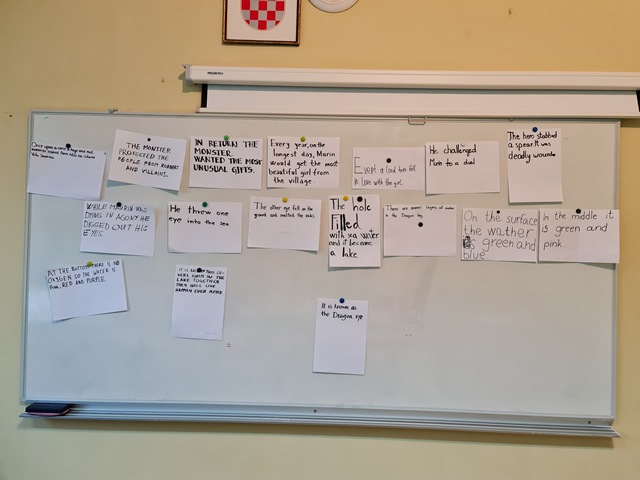 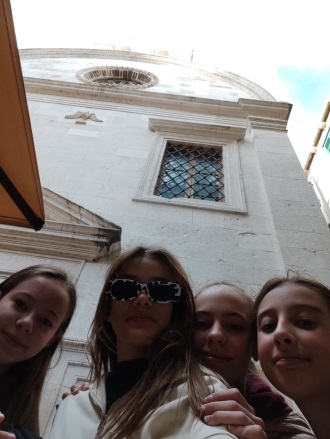 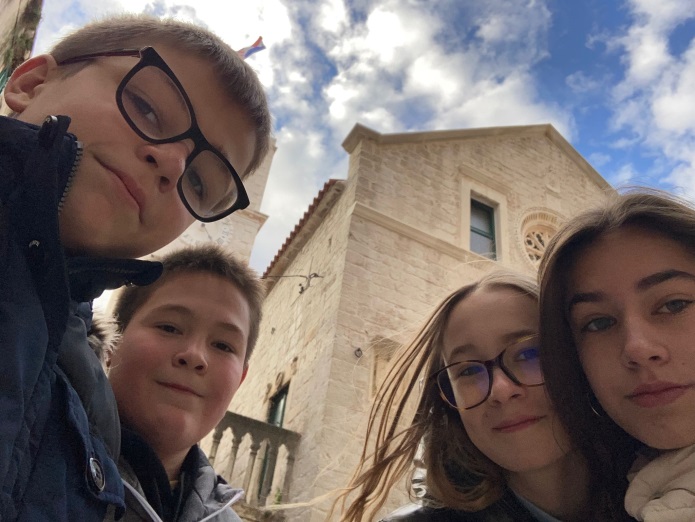 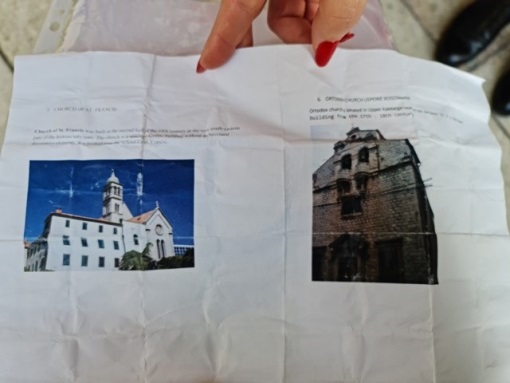 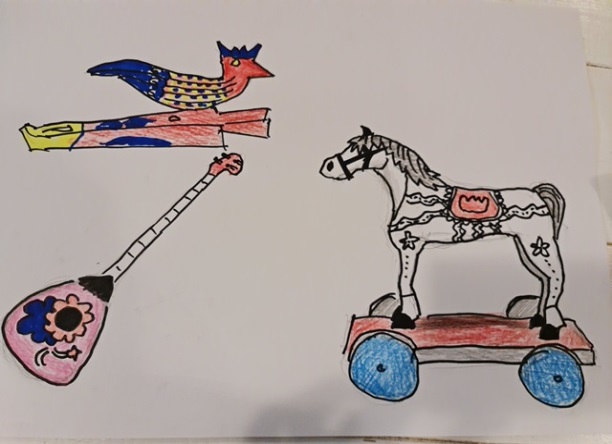 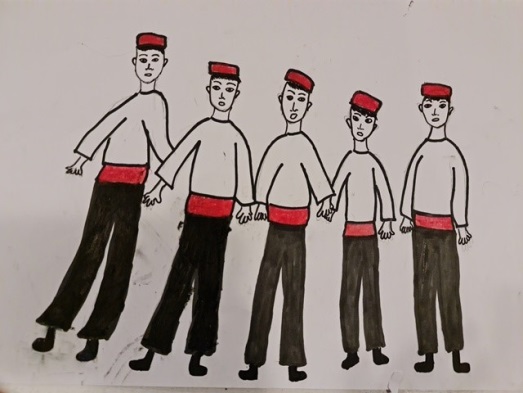 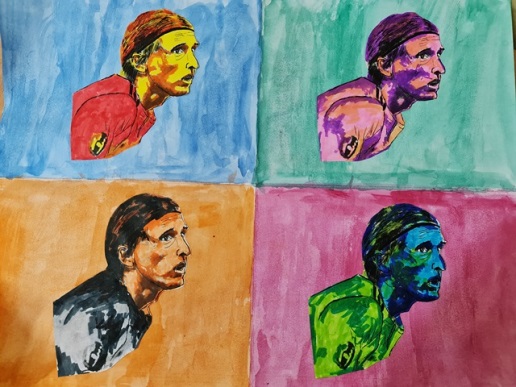 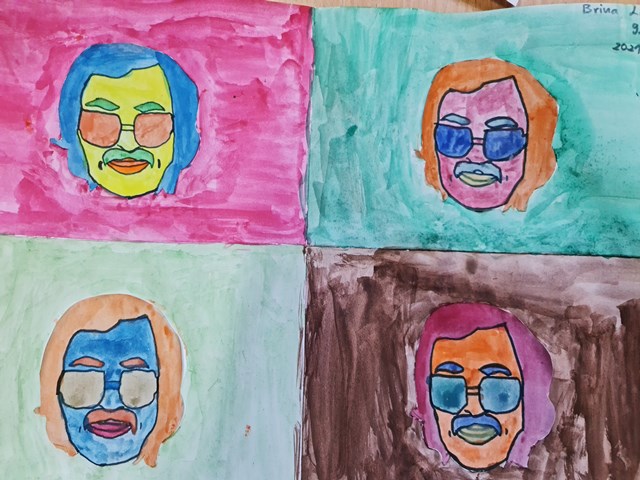 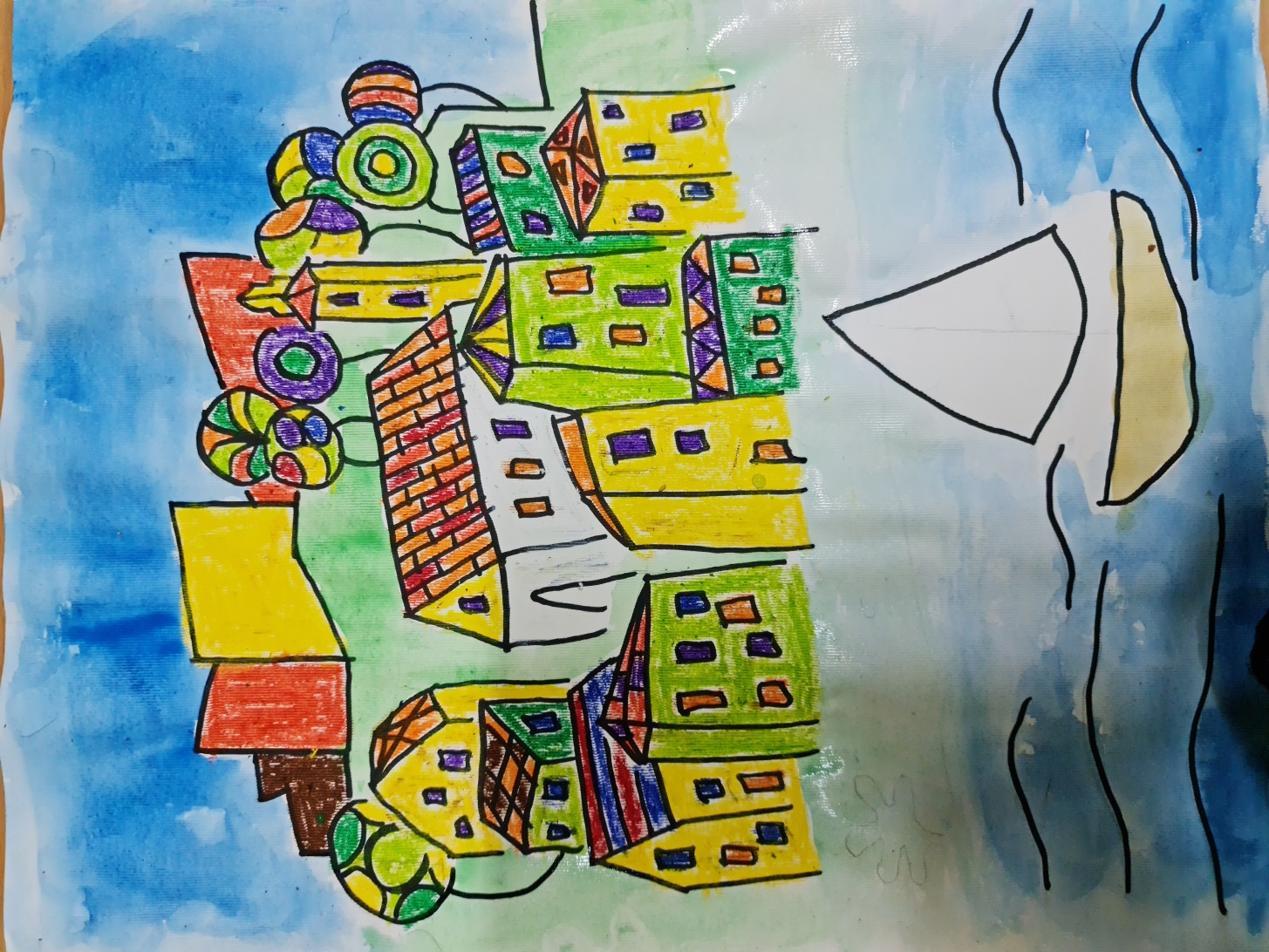 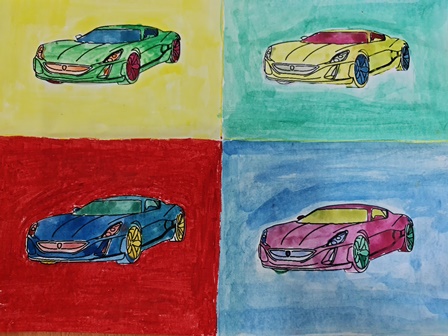 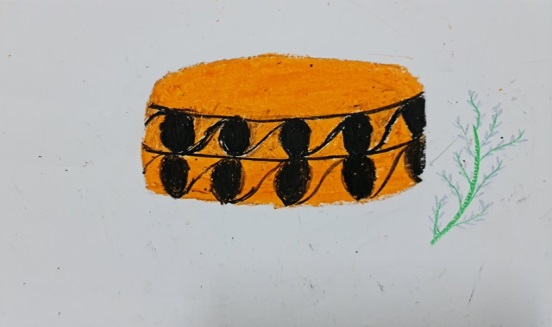 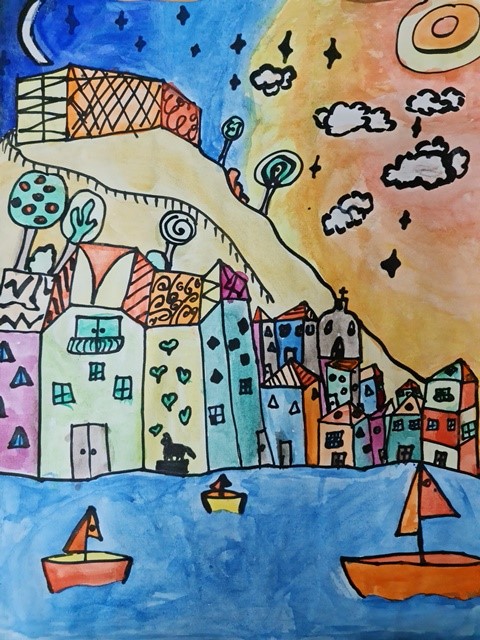 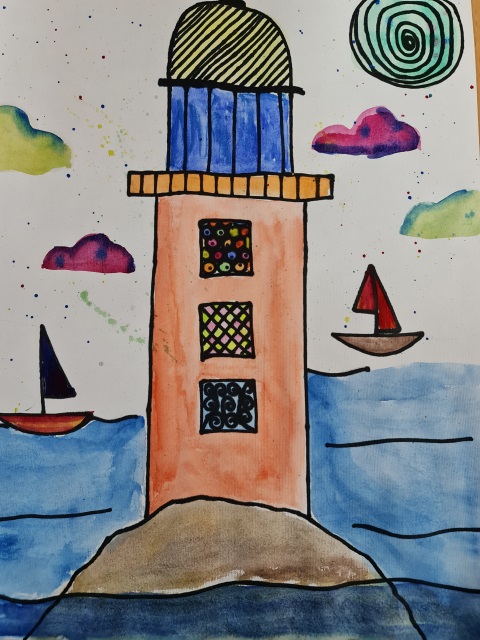